Tips og råd: Eiendomssøk
Medlemsmøte Slekt og Data Oslo/Akershus
4. april 2018
Helén Tangen
Menyknappen
https://www.digitalarkivet.no/
Inngangsporten til mange nyttige sider og funksjoner
Selvbetjeningsløsning for gammel grunnbok
Gammel grunnbok ble ført i perioden 1935 til ca. 1991, og er nyttig for å finne tinglysinger før 1951.
Bare én eiendom av gangen

Veileder:
https://digitalarkivet.no/content/self-service-grbb
Selvbetjeningsløsning for oppslag i «gammel grunnbok» gjør det mulig for deg å hente ut oversikt over tinglysinger på en eiendom. Dette er nyttig når du for eksempel skal selge boligen, få oversikt over veirett og grenser med mer.
Bla i panteregistre
https://media.digitalarkivet.no/tl/preg/browse
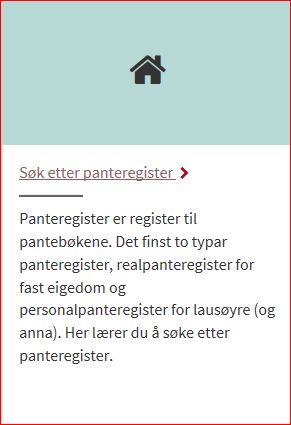 Veiledere: https://digitalarkivet.no/content/scanned-archives

I panteregistra finn du tilvisingar til tinglysingar sortert etter eigedom. Her får du vite korleis du går fram for å søke etter ein eigedom i panteregistra.

https://digitalarkivet.no/content/property-search-pr
[Speaker Notes: Panteregister er register til pantebøkene. Det finst to typar panteregister, realpanteregister for fast eigedom og personalpanteregister for lausøyre (og anna).]
Eiendomssøk panteregistre
https://media.digitalarkivet.no/tl/preg/search


https://media.digitalarkivet.no/tl20080918350609
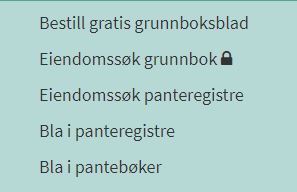 Nummer på pantebok og folionummer
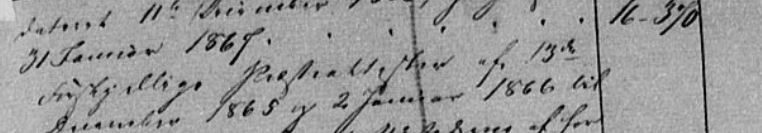 [Speaker Notes: Akershus
Kråkstad
Gnr / bnr 1 / 1 Eng nordre]
Pantebøker
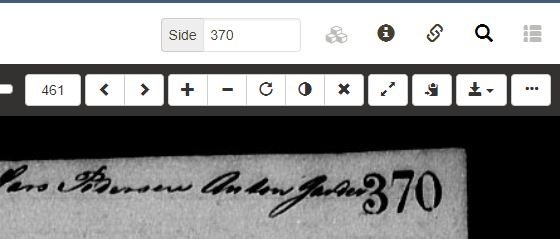 https://media.digitalarkivet.no/tl20080916310371
[Speaker Notes: Pantebok Akershus
Kråkstad
1867 – 1867

Søkeresultat: pantebok nr 16 og pantebok nr 17]